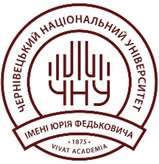 ПЛАН ЗАСІДАНЬНАУКОВО-МЕТОДИЧНОЇ РАДИ Чернівецького національного університету імені Юрія Федьковичана 2024-2025 н.р.
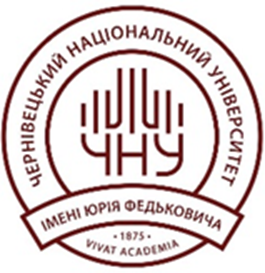 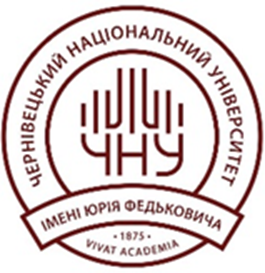 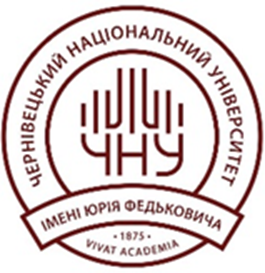 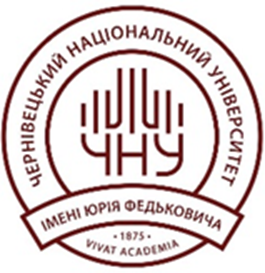 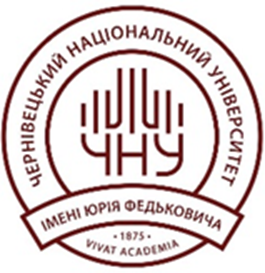 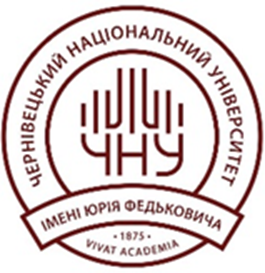 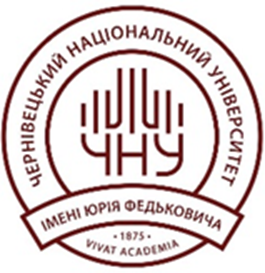 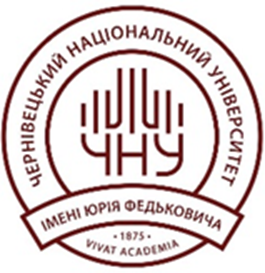 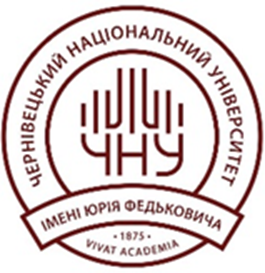 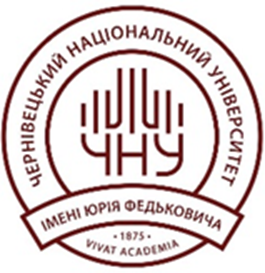 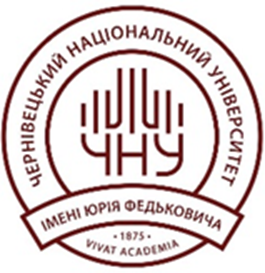 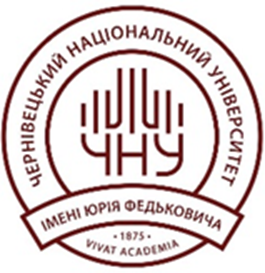 ДЯКУЮ ЗА УВАГУ!